Interprofessional Education
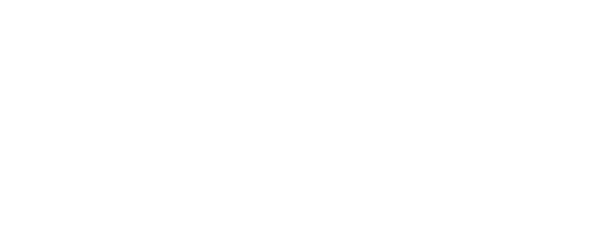 Tanya Uden-Holman, PhD
Associate Dean for Academic Affairs
Clinical Professor
Interprofessional Education (IPE)
“Occurs when two or more professions learn with, from, and about each other to enable effective collaboration and improve health outcomes.”
Adapted from: 
World Health Organization, Framework for Action on Interprofessional Education and Collaborative Practice, 2010.
IPEC Core Competencies
Values/Ethics
Work with individuals of other professions to maintain a climate of mutual respect and shared values.

Roles/Responsibilities
Use the knowledge of one’s own role and those of other professions to appropriately assess and address the healthcare needs of the patients and to promote and  advance the health of populations.
IPEC Core Competencies
Interprofessional Communication
Communicate with patients, families, communities, and professionals in health and other fields in a responsive and responsible manner that supports a team approach to the promotion and maintenance of health and the prevention and treatment of disease.
Teams/Teamwork
Apply relationship-building values and the principles of team dynamics to perform effectively in different team roles to plan, deliver, and evaluate patient-/population-centered care and population health programs and policies that are safe, timely, efficient, effective, and equitable.
Opportunities for public health
The increased emphasis on population health as well as on the promotion of health and the prevention of disease provide additional opportunities for public health students to be involved in IPE initiatives
Engaging public health students in IPE learning activities
Some key principles:
No singular “right” approach
Authenticity of learning opportunity critical
IPEC Core Competencies should be foundational
IPE learning opportunities should not be “one and done”
IPE content can be delivered through multiple formats
Examples from public health schools and programs
Case-based pedagogy, team-based learning, competency-focused curriculum
Simulations and table-top exercises
Wide range of topics including:
Emergency preparedness & response
Patient safety
Social justice, health disparities, & health equity
Co-curricular activities
Envisioning an IPE Future
Shifting institutional culture from educational silos to students and faculty learning about, from and with each other with a common focus on competencies that transcend disciplinary boundaries
Assuring that students are well-prepared to practice collaboratively in an evolving health care environment
Promoting stronger relationships with peer institutions, professional associations and health systems in advancing IPE excellence
 Stimulating new scholarship and educational innovation